STAR Status Report for Run 13
Pibero Djawotho
Texas A&M University
2 April 2013
Efficiency of sampling luminosity
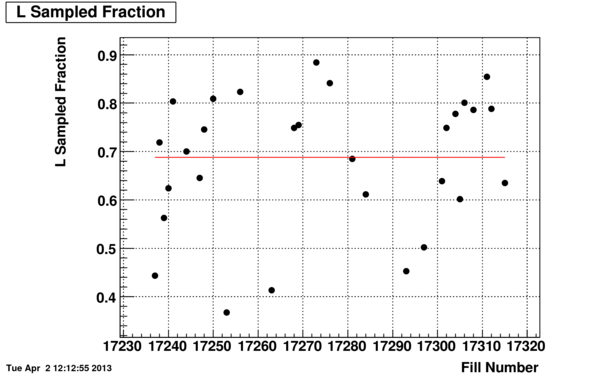 2
Luminosity tracker
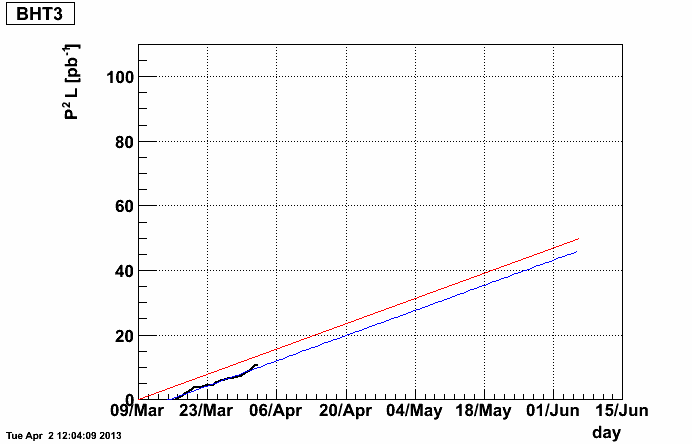 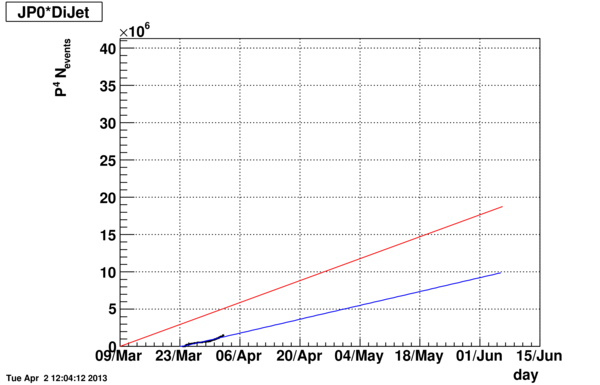 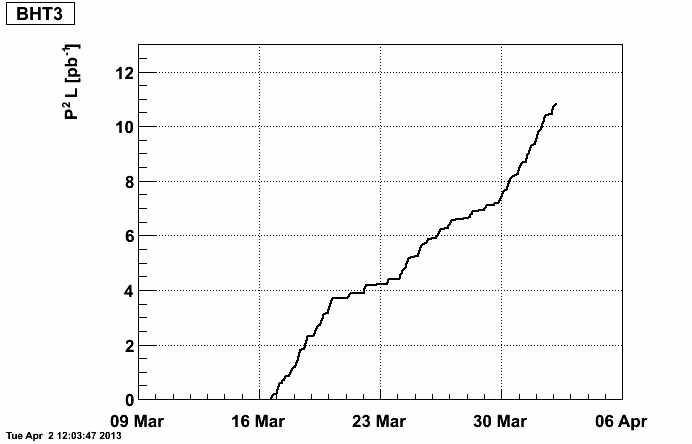 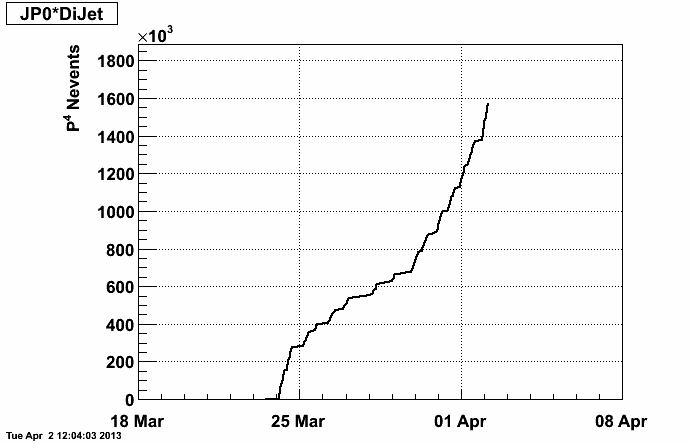 3